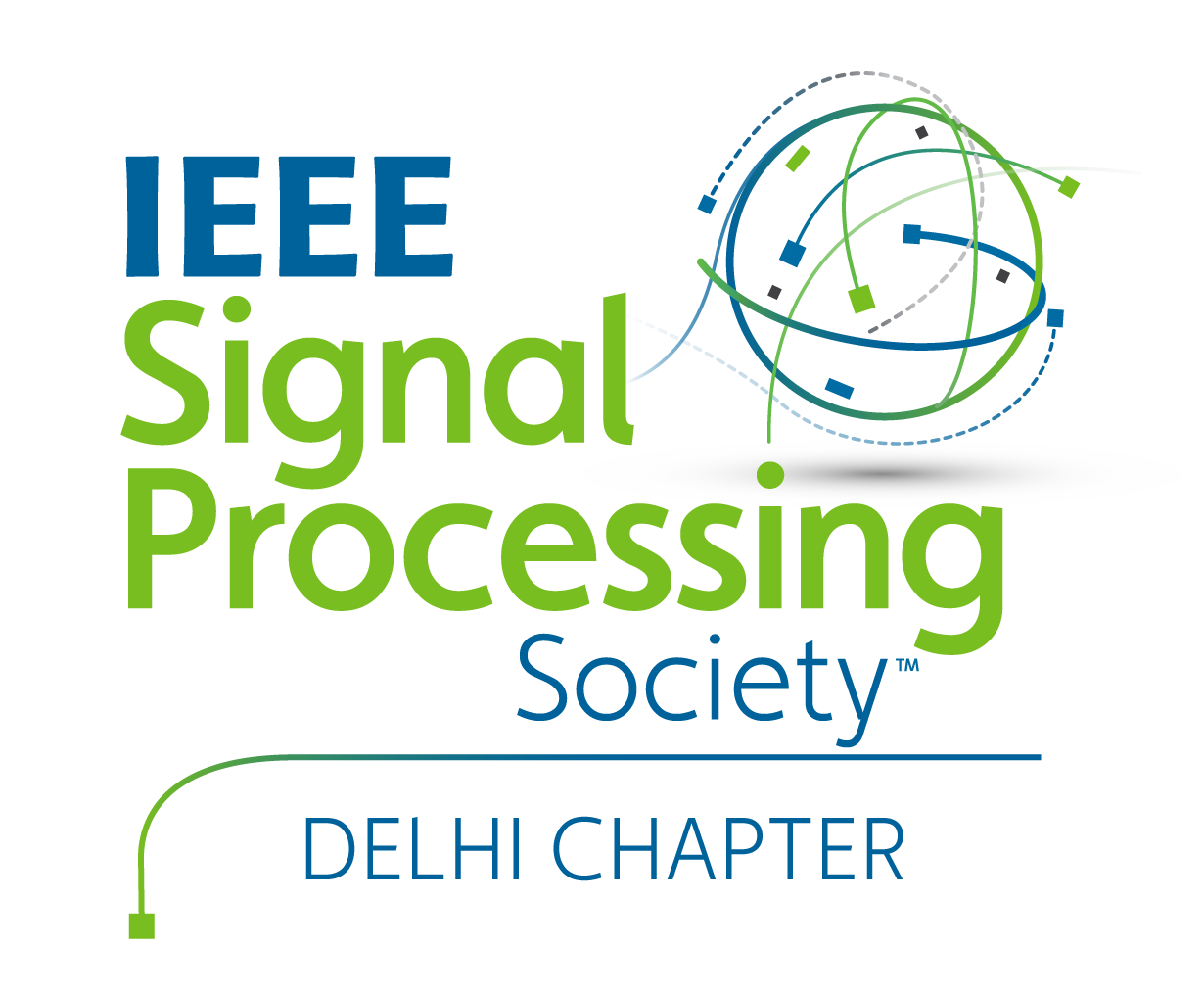 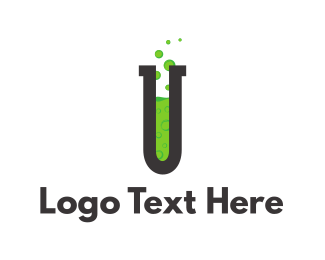 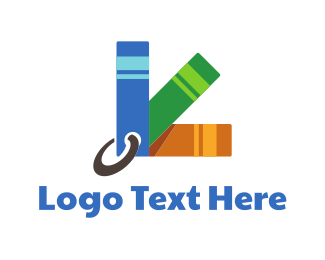 Title of the Study
Author(s) Name
University/ Institute(s) Association Name
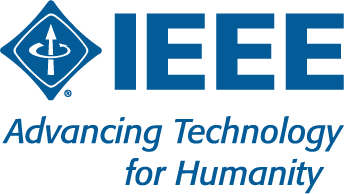 Content
Abstract
Content
Preface
Conclusion
Content